Профессия повар
Много в мире разных профессий, но самая древняя - профессия повара.
Какую работу выполняет повар? Нужна ли эта профессия сейчас?  Да,
эта профессия очень нужна людям. Каждый человек немного повар. Нам всем дома приходится готовить еду. Еду готовят в кафе, столовых, ресторанах. И везде нужны повара. В нашей школе тоже есть кабинет, в котором можно научиться готовить еду. Это кабинет СБО
В кабинете СБО занимаются ребята 5 – 9 классов. Кабинет хорошо оборудован. Много кухонной и столовой посуды, есть и чайные сервизы, столовые приборы,  есть электрическое оборудование.
На уроках СБО ребята учатся не только готовить еду, но и убираться в доме, делать сухую и влажную уборку, стирать, гладить, ухаживать за цветами, за мебелью, за одеждой и обувью, за посудой.
Кабинет СБО – любимый кабинет школьников
Здесь всегда чисто,  по – домашнему уютно. В кабинете много полезной информации .  Есть современное оборудование, которое помогает школьникам  лучше адаптироваться в социуме. 
Совершим по кабинету небольшое путешествие
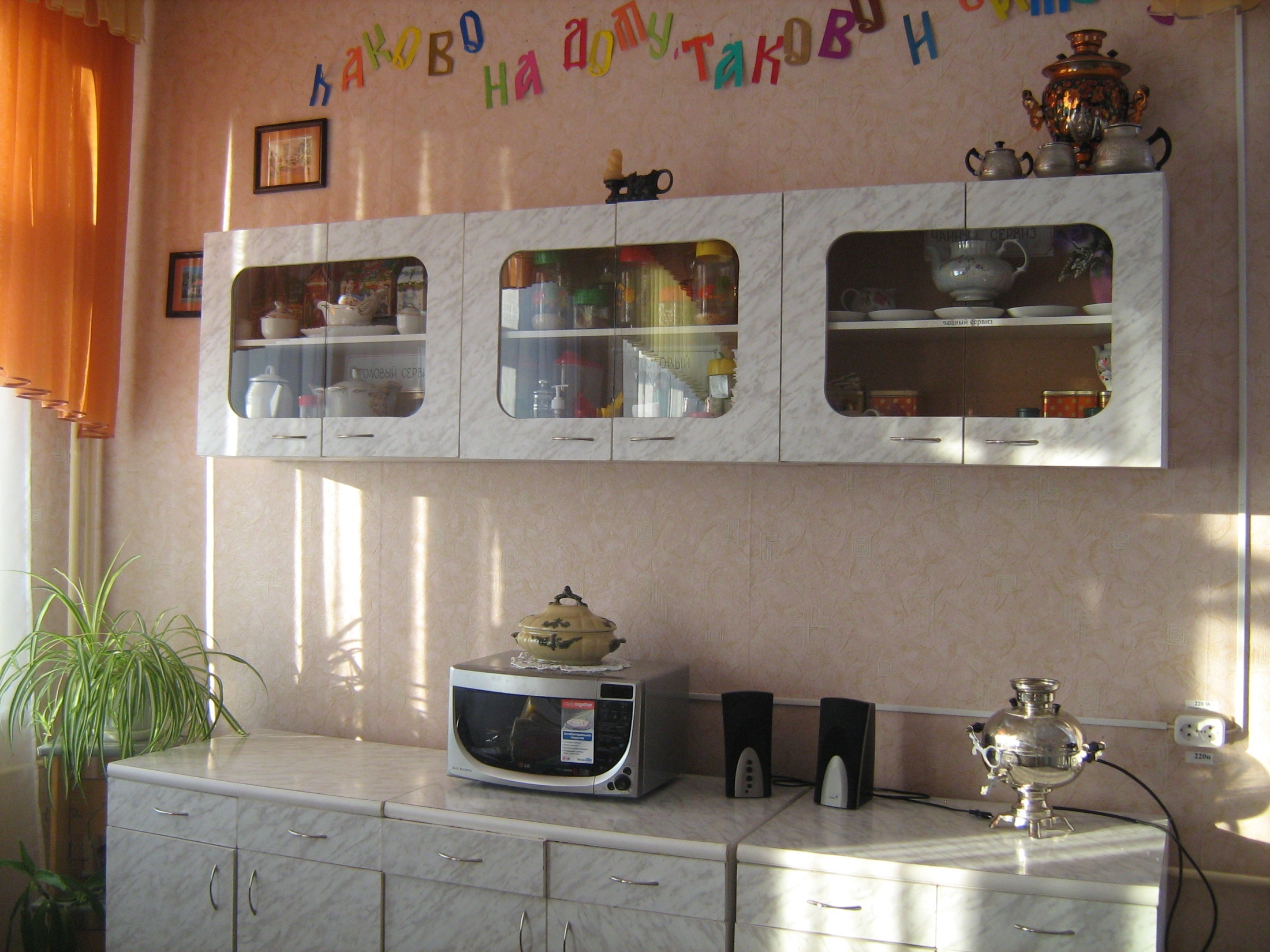 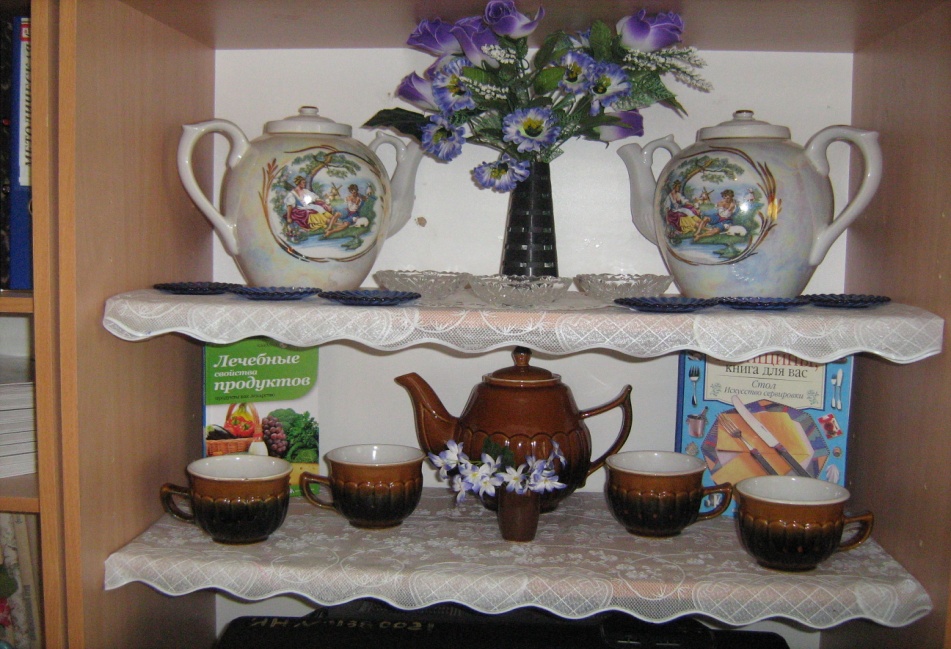 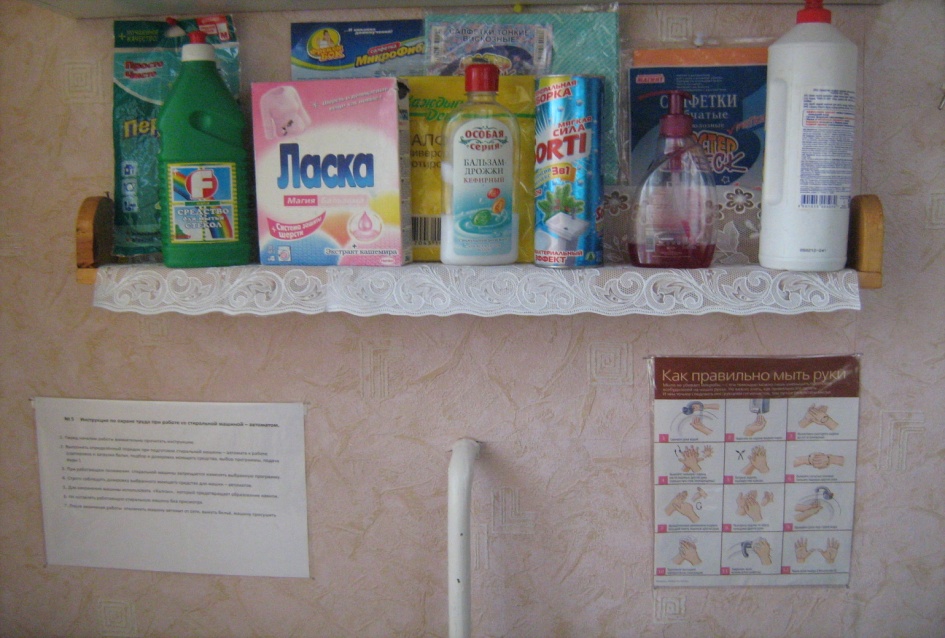 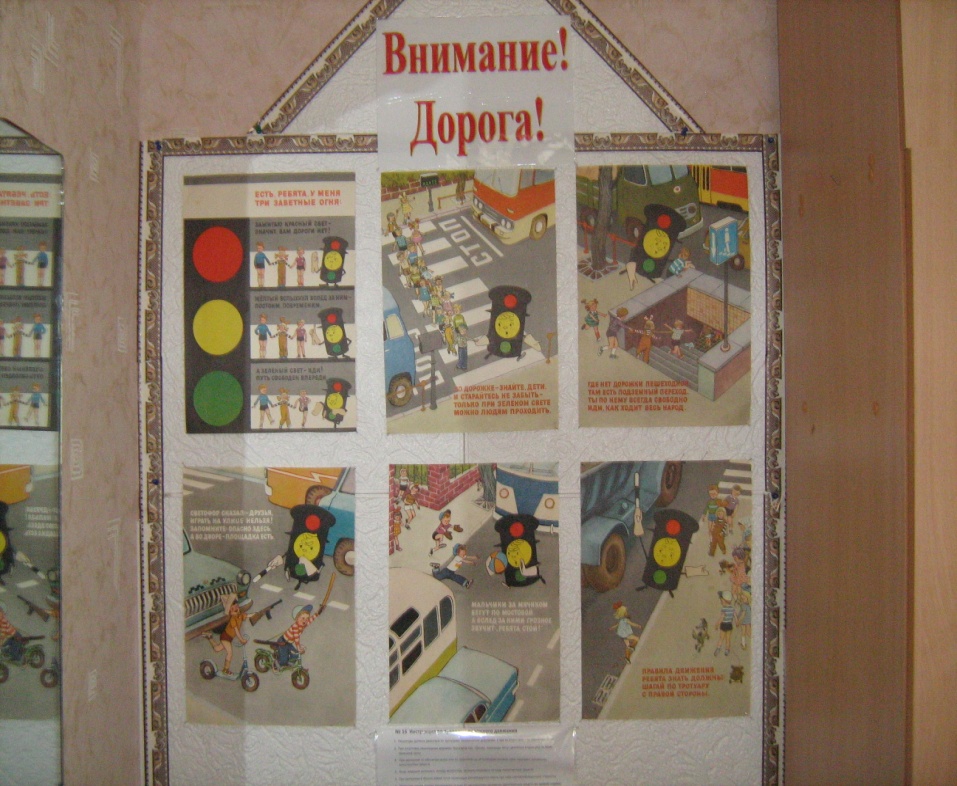 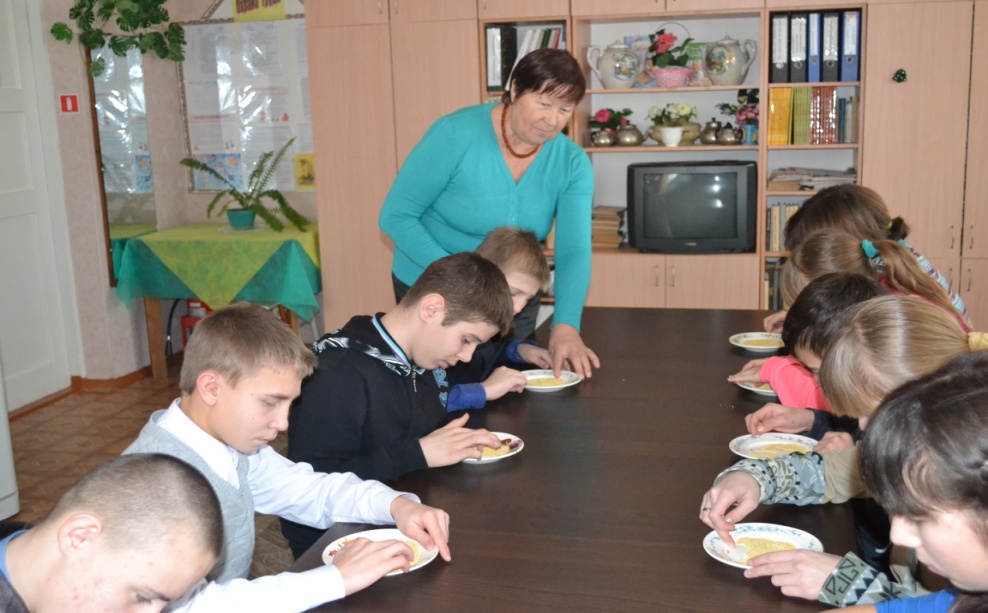 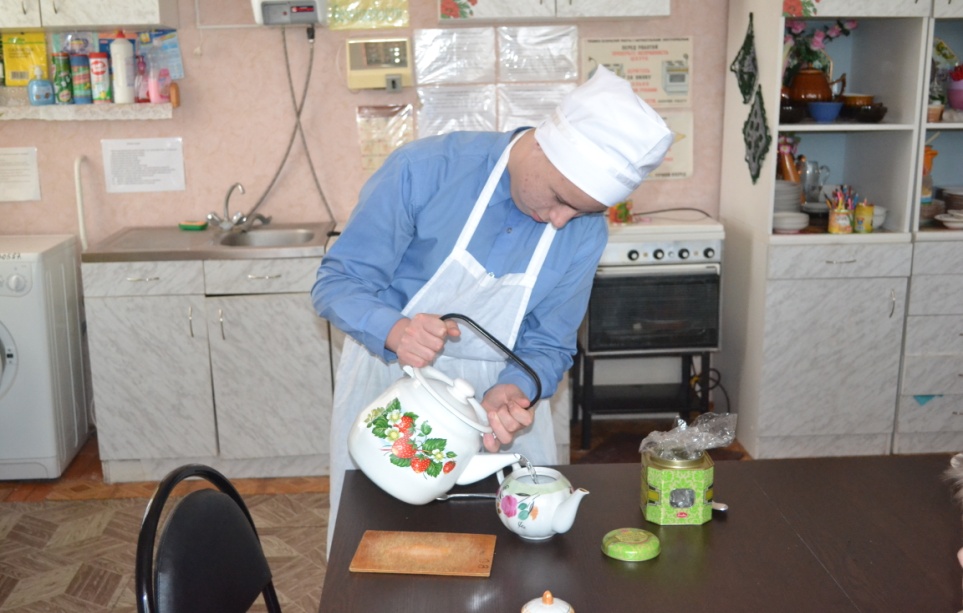 В кабинет приходят ребята и младших классов
Повар
Если повара любить,
Можно вам спокойно жить.
Вам в любое время года
Будет кушать что и пить.
б) Дайте повару продукты:
Мясо птицы, сухофрукты,
Рис, картофель... И тогда
Ждёт вас вкусная еда.

Загадка
Скажите, кто так вкусно Готовит щи капустные, Пахучие котлеты, Салаты, винегреты, Все завтраки, обеды?
Всех на кухне их найду я – 
Эти люди в колпаках 
Над кастрюлями колдуют 
С поварешками в руках.
Все внимание на нас!Поднимите головы!Представляем мы сейчас Профессию  повара!
Повара ведь всем нужны,
Ведь пекут они блины,
Варят каши и борщи,
Голубцы, супы и щи!
А если дома повар есть –
Значит, будет что поесть!
 Из воды и топора 
Сварят кашу повара.
Ребята с удовольствием занимаются  в кабинете СБО. Самое любимое их занятие – готовить пищу. Школьники знают и соблюдают  правила санитарии и гигиены: моют с мылом руки, одевают спецодежду  (поварской колпак, фартук).
На занятиях ребята  учатся различать крупы, варить каши, супы, готовить  завтраки, обеды, ужины, делать салаты, закуски, варить кисели.
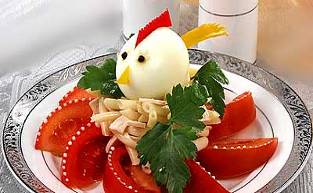 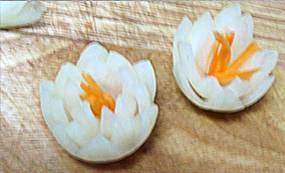 Учатся  ребята и украшать блюда
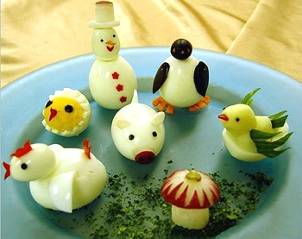 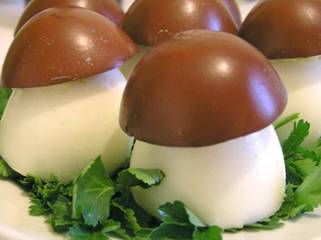 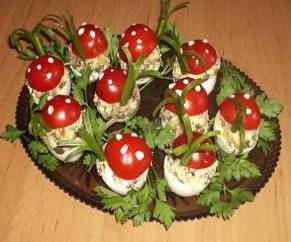 За годы учёбы школьники приобретают умения и навыки в приготовлении пищи. К выпускному классу ребята уже могут самостоятельно приготовить блюда для проведения чаепития.
На масленицу ребята пекут в кабине румяные блины и мы устраиваем чаепитие.
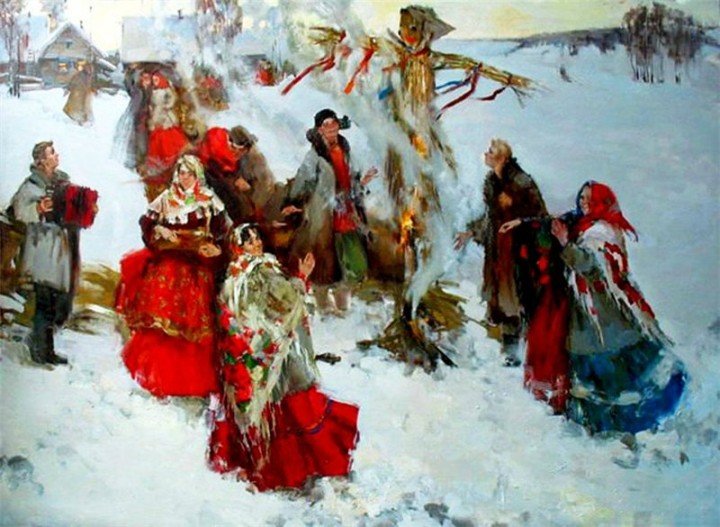 Учимся с ребятами готовить и национальные блюда: татарские, чувашские, мордовские. Повар должен уметь приготовить любое блюдо
Профессию надо выбирать с детства. Я считаю, что профессия повар – лучшая профессия на земле. Без еды человек погибнет. Умение готовить вкусную и полезную еду пригодиться нам  всем. Так что растите скорей , хорошо кушайте, съедайте всё, что вам дают в столовой. Когда вы будете учиться в 5 классе, мы с вами тоже придём в кабинет СБО и будем учиться готовить еду.
Одноклассник наш Андрей
Выучился поскорей.
Получив дипломчик новый
Он работает в столовой.     Наш Андрюша очень ловко     Чистит ножиком морковку,     Сыр на крупной терке трет:     Взад-вперед да взад-вперед.Суп мешает поварешкойИ толкушкой мнет картошку,Режет ножиком укроп:Вжик-вжик-вжик и в миску оп!      Получилось вкусно чтобы,      Лично с блюд снимает пробы.       Всё посолит, поперчит       И горчицей погорчит
Загадки
 С горки сыр катался — Весь внутри остался.И такую горку Называют… (тёрка)
2. В воду — сахар, из продуктов сыплем только сухофрукты,Варим где-то час, и вот получается… (Компот)
3. Чтобы жарилась еда, нам нужна… (Сковорода)
4. Меч-малютка на досочке, все кромсает на кусочки. (Нож)
Старание  в учёбе оценивается очень высоко. Старшеклассница  Даша Плотникова  приняла участие в региональном конкурсе «Лучший по профессии», который проходил в г. Тольятти, и в номинации  «Кулинария» заняла первое место. Даша приготовила салат, который понравился всем членам жюри.